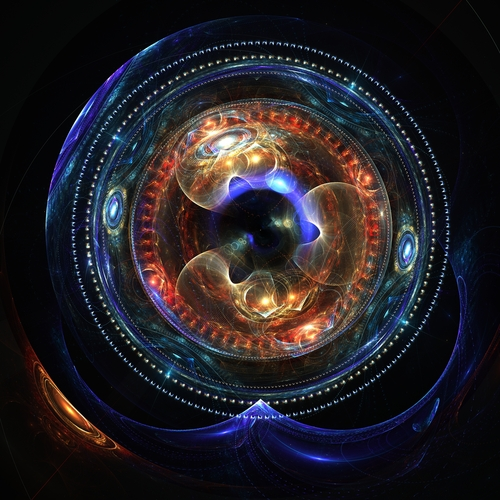 Teleporter 2012
Inleiding
12 november 2012
Robin De Vylder en Lowie Willaert
Op de markt vanaf 2 januari 2013
De Werking
De herkenner maakt grondige doorlichting persoon.
Je word gekloond maar word op je oorspronkelijke plaats ‘vernietigd’.
Het materiaal
Voor de deur: zilver, koper, lood en tinmalgaan.
De wanden hetzelfde plus Messing.
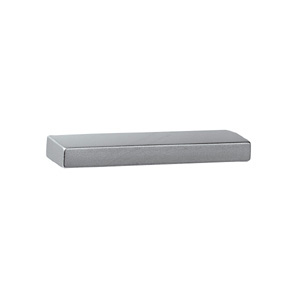 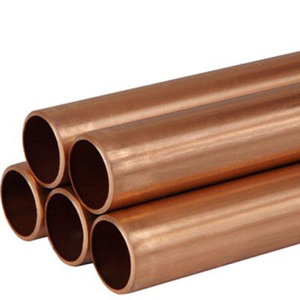 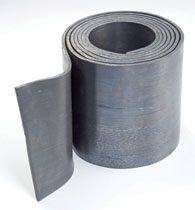 Uitzicht
Recht voor zich een groot scherm daaronder computer
Links en rechts censoren
De beschikbare tinten: blauw en licht grijze tinten of groen met witte tinten
Problemen
Wat als je je teleporteert naar een plaats waar al iets staat?
Reflexen, herinneringen… kopiëren
Bijwerkingen
Voor en nadelen
Voordelen:

Je kunt naar bijna overal in een zeer korte tijd,
Het is zeer ecologisch
Nadelen:

De kostprijs van het toestel
Het is zeer groot
Je kunt het naar nergens mee nemen
Mening Lowie Willaert
Mening Robin De Vylder